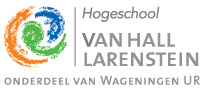 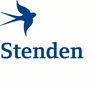 Rum Run
Entering the European market with Tres Hombres Rum
Presented by Garrett O. Koolman
August 29 2011
International Shipping Today
International Shipping CO2  emissions were  2.7%  of the total global emissions or 870 million tons in 2007. In 2010 this numbers has reached 1 Giga-tons of CO2 emissions.
If unchanged, it is estimated that International shipping will reach 18% of global CO2 emissions by 2050.


Scientist have yet to  predict the consequences to the environment and the world as we know it, if the situation is left unchanged.
*Source: IPPC, Climate Change 2007 & IMO GHG Study 2009,  Oceana Europe 2011.
9 of the biggest Global contributors to Co2 emissions
*Source:Rightship-Calculating and Comparing CO2 Emissions from Ships-Existing &  New, Report February 2011
Adapting & Accommodating…
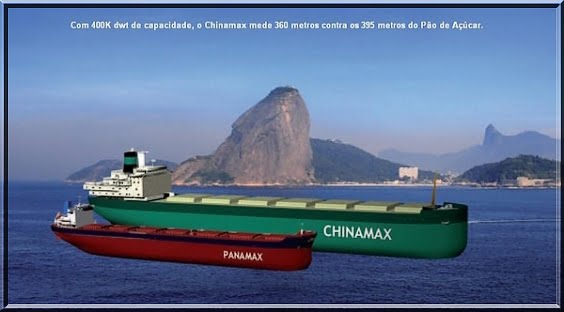 Global Merchandise export in 2009 valued at $12.5 Trillion was expected to grow with 9.5% in 2010
ChinaMax VLOC of 400,000 tons entered the market in 2011
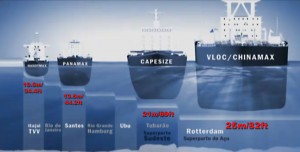 50,054 ships  make up the global fleet
28 M/82ft deep ports required to accommodate the ChinaMax
*Source: WTO 2010 World Trade report, EBX ChinaMax and Super-Port announcement & Marisec World Trade Shipping 2010
Practical Solutions
Change the way we power shipping vessels in order to curb these high levels of carbon emissions released when burning fossil fuels by harnessing wind energy.
Prototype: Ecoliner Fairwinds 8000 ton deadweight and reduce emissions by 50%
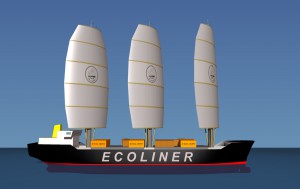 German Based, SkySails 320 m² Electric Kite replaces 2 MW propulsion power
Tres Hombres 126 ton carbon neutral Cargo Sail Ship
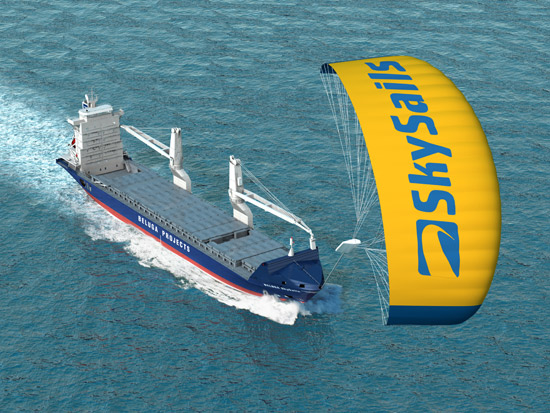 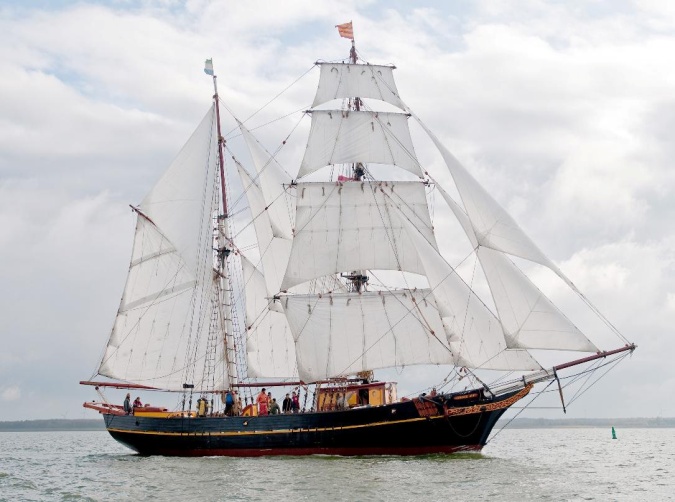 Rum Running
“Is the illegal business of transporting (smuggling) alcoholic beverages over water where such transportation is forbidden by law. Smuggling is usually done to circumvent taxation or prohibition laws within a particular jurisdiction.”
Rum Runner schooner Kirk and Sweeny during the 1920’s
(Illegal)
Rum Runner schooner Tres Hombres , 2010
(Legal)
Sustainability principles
Max Havelaar Fair Trade
EU Organic (Biologisch)
Reduced Carbon emission Transportation of goods
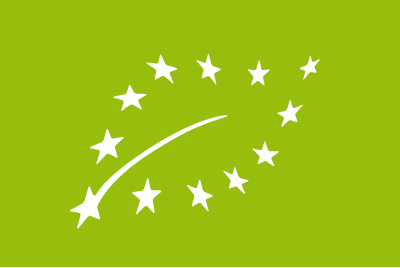 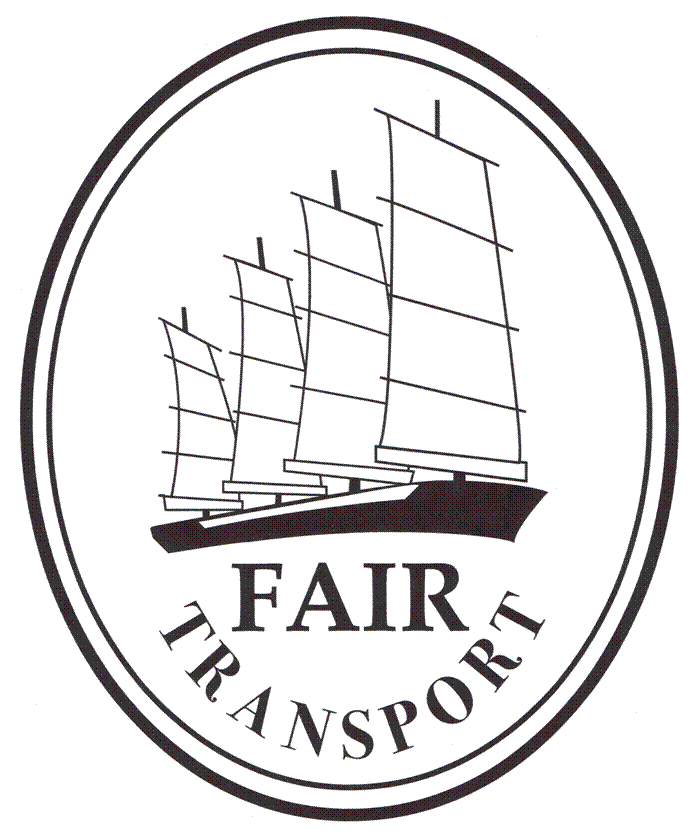 Eco-Friendly “Green” Production Process
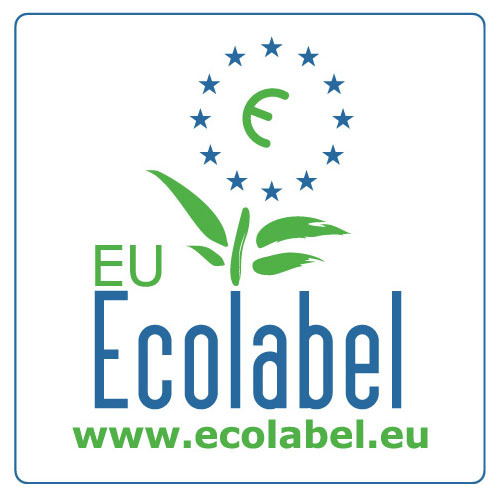 The Message                                                   The Vehicle
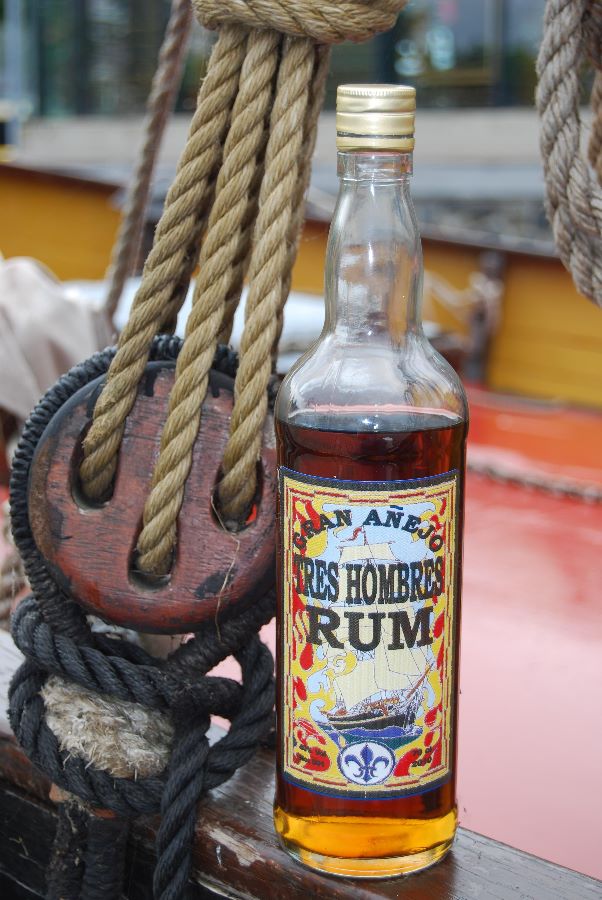 The “Flagship” -Product and Brand
The Fair Transport label ads aggregated value for products and companies
A brief history of Rum
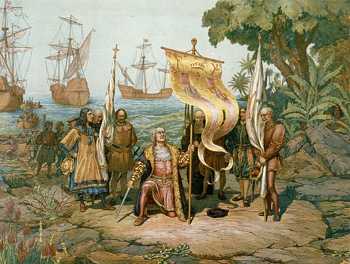 Rum dates back to Christopher Columbus’ 2nd voyage in 1493 to Hispaniola

Rum is distilled from molasses or sugar cane juice

Rum can be distilled in Copper pot stills or Continuous “Coffey” stills.

Rum goes by the name: Rum, Ron or Rhum 

First rum to be exported to Europe was in 1793 , exported to Spain. 

Rum comes in three general categories:
White (Silver)rum, Dark /Aged(Gold) rum or Flavored & Spiced rum. 

Rum is Aged in used oak barrels

Rum is blended using traditional or Solera blending process
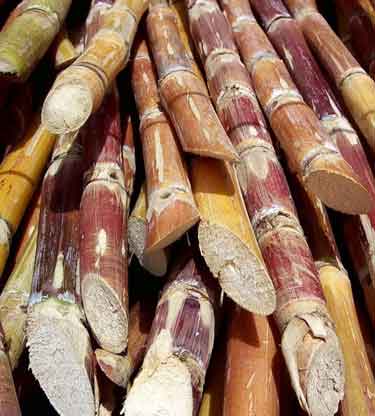 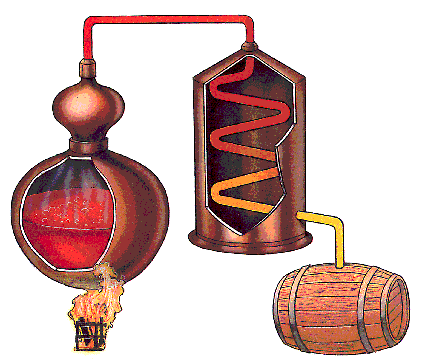 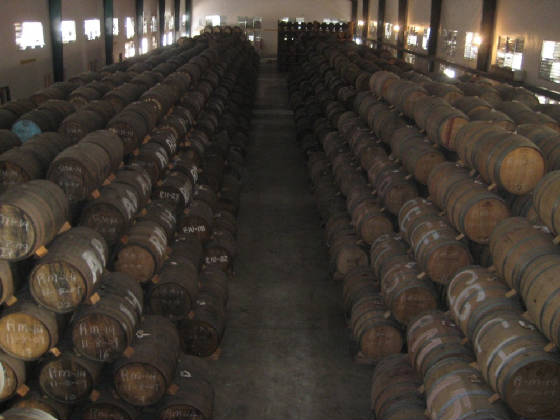 Solera  blending process
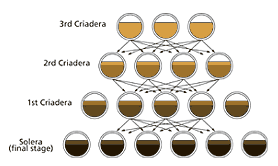 The Global Rum market
Rum’s global market share was 12% of the total spirits industry in volume in 2009.
The forecast of the rum category for 2010-2014 is 3.5% CAGR
Key players in the rum industry: Bacardi ltd., Diageo Plc., The Edrington Group, Pernod Ricard S.A. & Fortune Brands.
*Source: IWSR 2011 Top 50 international spirits brands
European Markets explored for the entry of Tres Hombres Rum
*Source: Datamonitor Rum in The Netherlands, Rum in Germany, Rum in Belgium to 2014 Report, January 2011
The Chosen Market = The Netherlands
Downward trend in spirit consumption
26 different spirits categories
31.6% of spirits consumed are domestic       spirits in the category Jenver and Beerenburg
Upward trend in rum consumption
Underdeveloped dark rum market 9.3%
CAGR in value up to 2014 of 4.2%
*Source:PDCG, kerncijfers 2009 & De Slijterij Vakblad 2009
Survey 1 the Opinion Leaders
Slow steady growth in the rum category.
Consumers are very price sensitive when purchasing rum, especially for mixing.
Average price for aged (dark) rum was € 27.00.
8 year old Dominican rums’ prices range between € 17.95- € 26.00.
The average margin added on cost price, ranged between 20%-50%.
Success factor for new entrants was price-to-quality ratio.
Sustainable transport at low financial impact on cost prices would have a place in the spirits industry. 
Tres Hombres Rum need to integrate brand  messaging in the presentation of the end product.
The product presentation needs to be improved and cost price was high.
Survey 2 the rum consumers
27.2% of participants preferred spirit category was rum.
The age concentration of participants who preferred rum was between the ages 18-45.
38% of participants said to prefer gold or dark rum.
The three most important criteria when choosing a new rum product:
			1. taste
			2. brand
			3. price
68% of the participants spend on average between €10.00-€ 25.00 on rum. 
Preferred sustainability principle in regards to spirits was Fair Trade followed by Eco-friendly production and in third Reduced carbon foot print.
58.5% of participants said that sustainability in regards to transport of spirits was important to them.
93.6% of participants who would pay extra for reduced carbon foot print, would pay a maximum of € 7.50 additionally.
Applying the Marketing Mix (The 5 P’s)
The Management Problem = Marketing Problem.
1. The Product
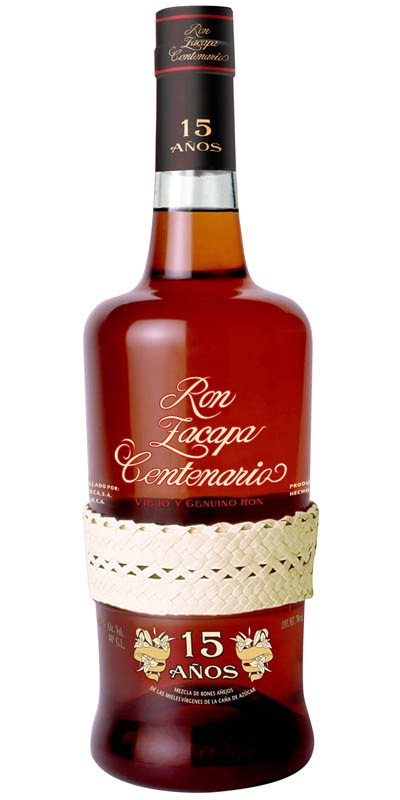 Maintain the same distiller to guaranty consistency in quality and taste. 

2.   Produce labels and procure cork seals in Europe to guaranty high quality and to enhance the product presentation.

3.    Attach a small label (booklet) around the neck of the bottle containing product story and brand message.
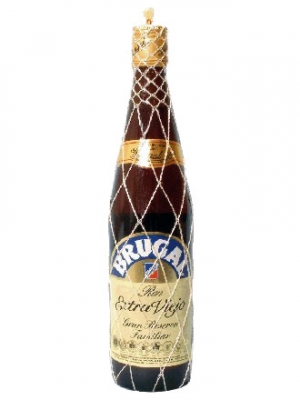 Branded as the most sustainably transported rum in the world
Unique characteristic is that it is aged at 2,300 m altitude above the clouds in Guatemala
Branded as the typical Dominican rum in style and flavor
Do you stand out in A crowd?
Rum and Sugar-based spirits from the Caribbean and Latin America currently available in European markets.
2.The Price
The Average price of the biggest competitors in the dark rum market in
 The Netherlands
Retail prices Competing products in the “Niche Spirits” segment
Price determines classification

2. 	Price-to-quality ratio is extremely important for new brands.

3. 	Current price of Tres Hombres Rum is 100% higher than Rum Hispaniola Gran Añejo from Mardi S.A. current retail value € 19.50.
3. Promotion
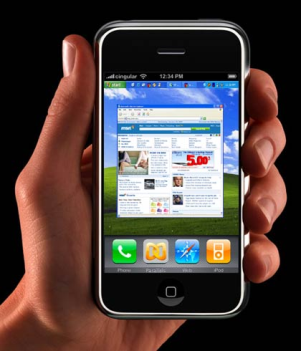 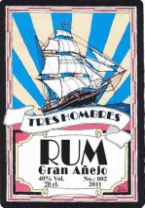 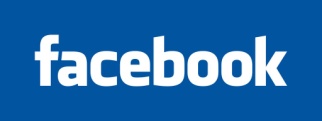 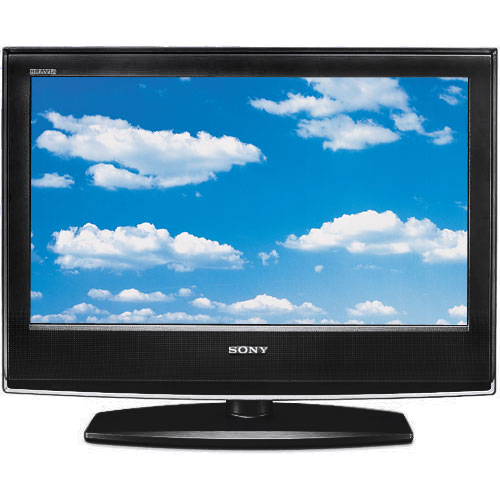 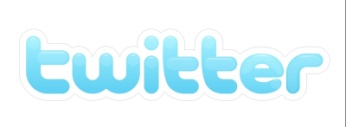 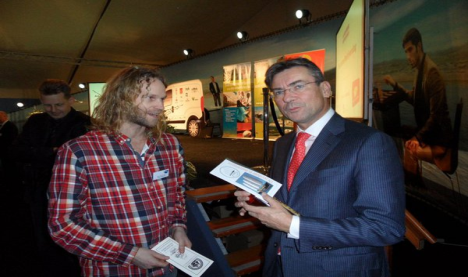 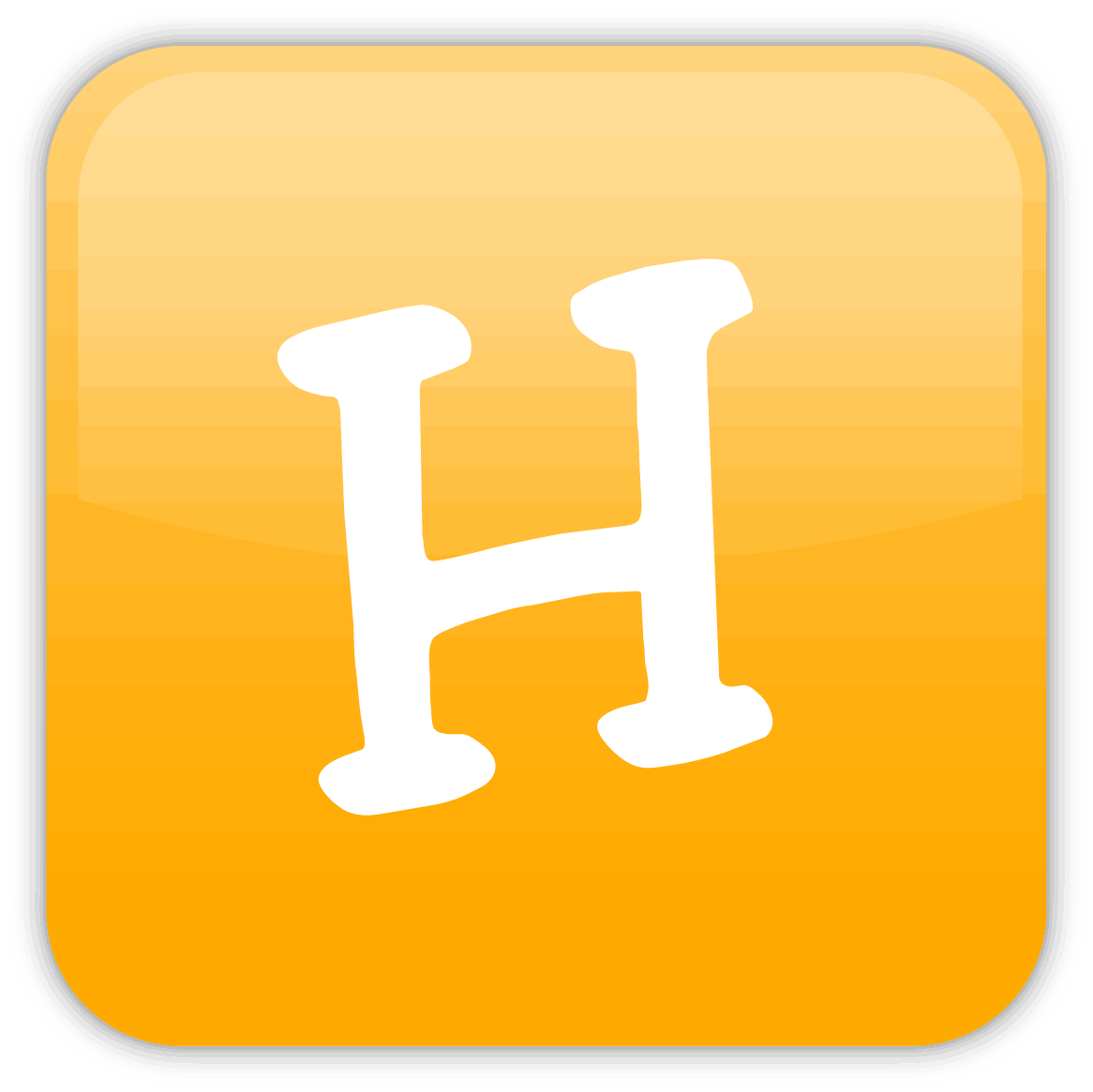 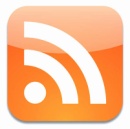 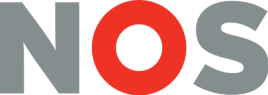 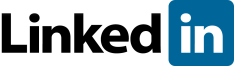 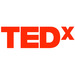 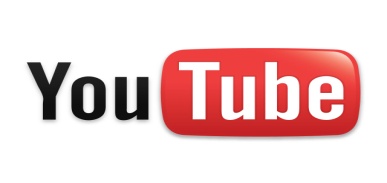 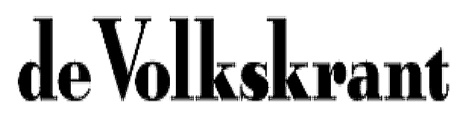 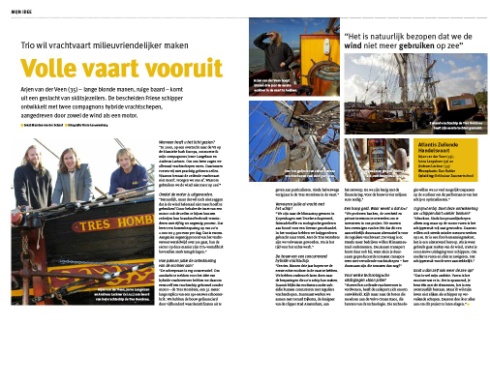 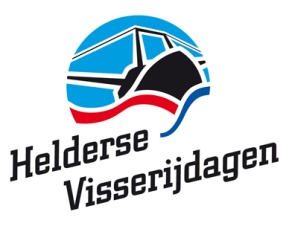 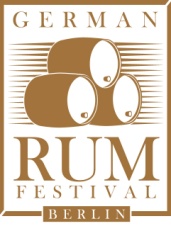 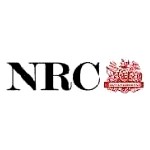 4. The People
Putting a face on a brand is critical for making products relatable to end consumers, putting three is a triple play
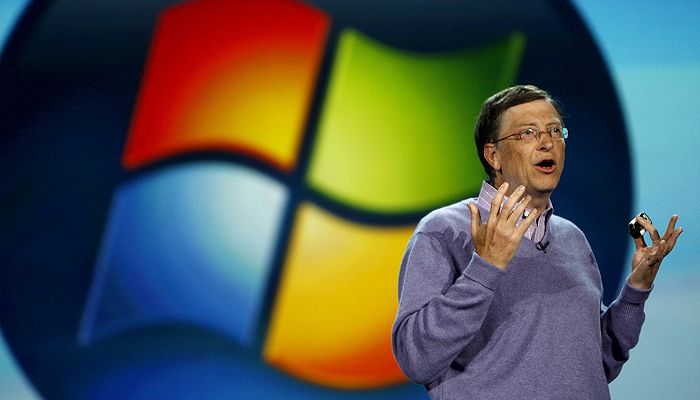 Bill Gates
Sir. Richard Branson
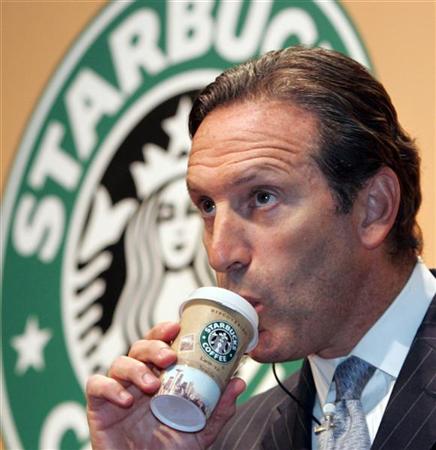 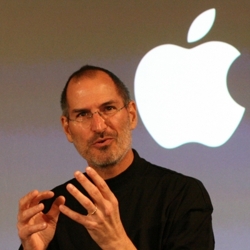 Howard Schultz
Steve Jobs
Live the brand & walk the market
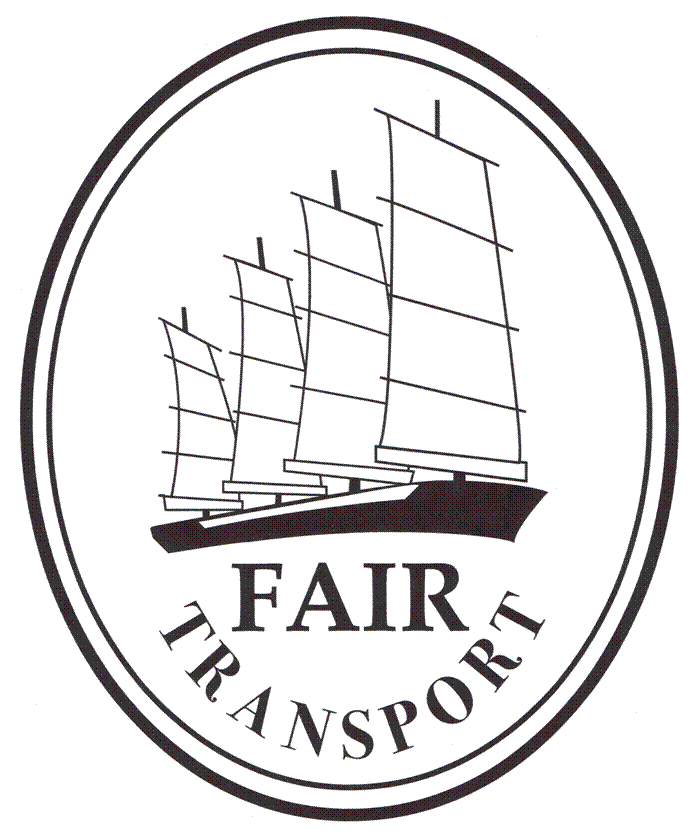 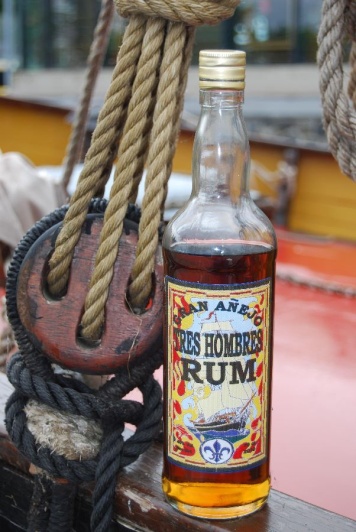 Connecting the end consumers with the people behind the brand is critical to brand building and brand name recognition.
5. Place (Distribution)
Independent retail liquor stores offer flexibility for independent labels like Tres Hombres Rum.
Higher level of personal involvement and interaction of owners with consumers.
Promotional opportunity are much easier to realize in contrast to highly structured retail chains with national campaigns.
Securing prime shelf space real-estate (Category Management) has less red tape.
*Source: AC Nielsen
Exclusivity is key for new brands
Offer exclusivity contracts in densely populated and highly saturated liquor store markets.
Supply directly to retailers in order to shorten the supply chain and reduce cost on a low product supply.
Support exclusivity contracts with independent retailers through promotional activities and social media activities. 
1 liquor store for every 6,013 Dutch inhabitant.
*Source:HBD o.b.v. CBS en Locatus 2010
To Summarize
“A sustainable planet keeps the Sugar grass growing and the Rum flowing!” -Garrett O. Koolman, 2011
Thank You
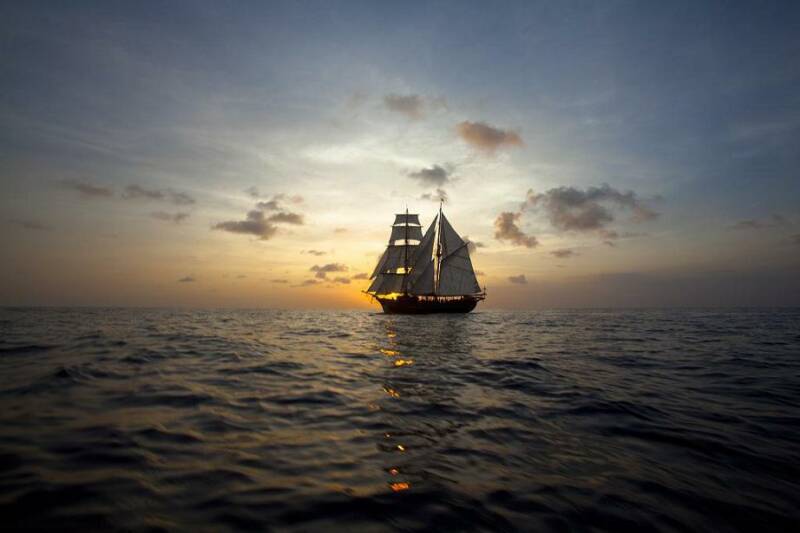